Цифровизация школьного музея 
как образовательного ресурса
Тарасова Ольга Александровна, 
учитель истории КОГОБУ СШ с УИОП 
пгт Мурыгино Юрьянского района


2023 год
Цифровизация — это процесс модернизации человеческой цивилизации за счёт внедрения цифровых технологий во все сферы жизни общества.
Цифровизация школьного музея
создание  сайта школьного музея как электронного образовательного ресурса, его наполнение и обновление
создание сайта музея, его структурирование
 оцифровка экспонатов и вспомогательных материалов
    сканирование
    фотосъемка
    видеосъемка
 создание облачных хранилищ
использование данного ресурса в образовательной деятельности
уроки краеведения и истории 
 проектная деятельность
 внеурочная деятельность
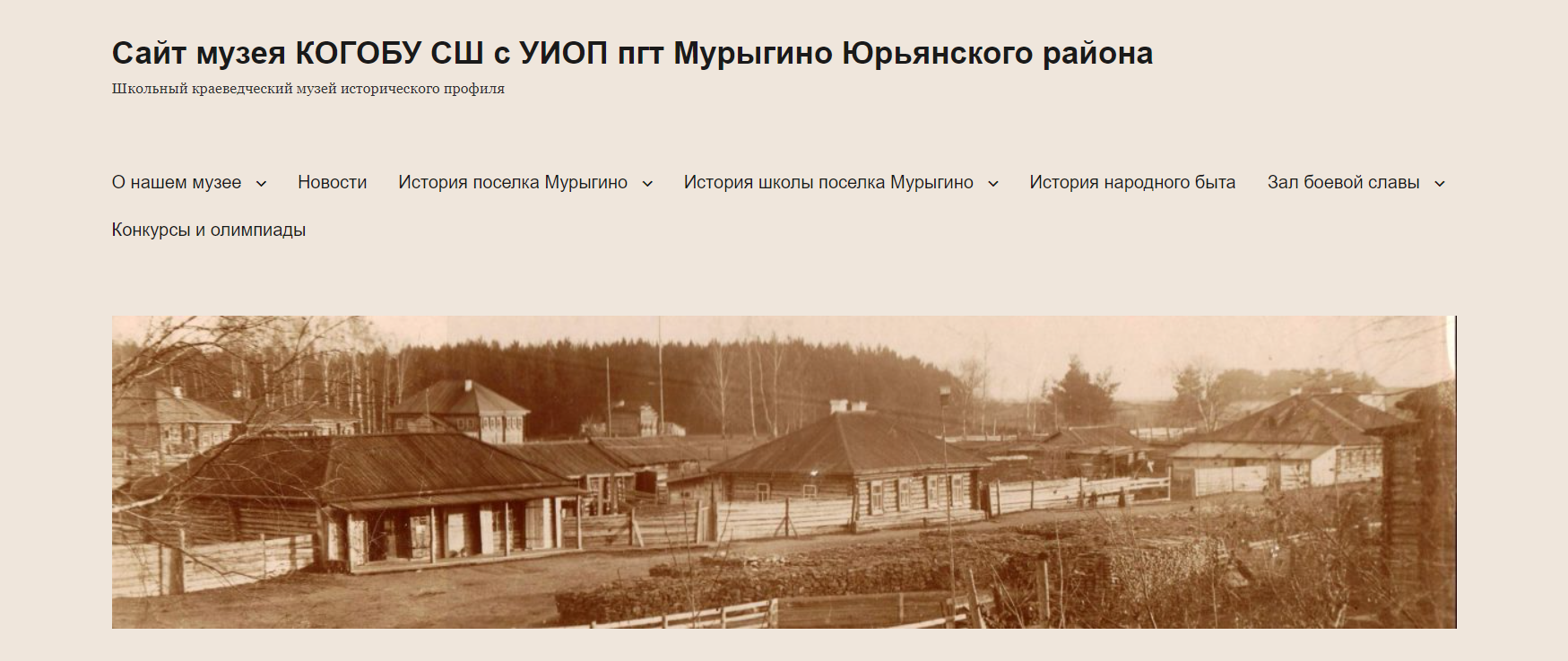 http://tarasovaolga.com.ru
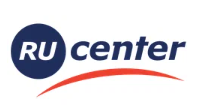 Хостинг-провайдер  - Акционерное общество 
 «Региональный Сетевой Информационный Центр»
WordPress — свободное программное обеспечение.
PHP — язык программирования, 
используемый для создания WordPress
https://vk.com/id454253086
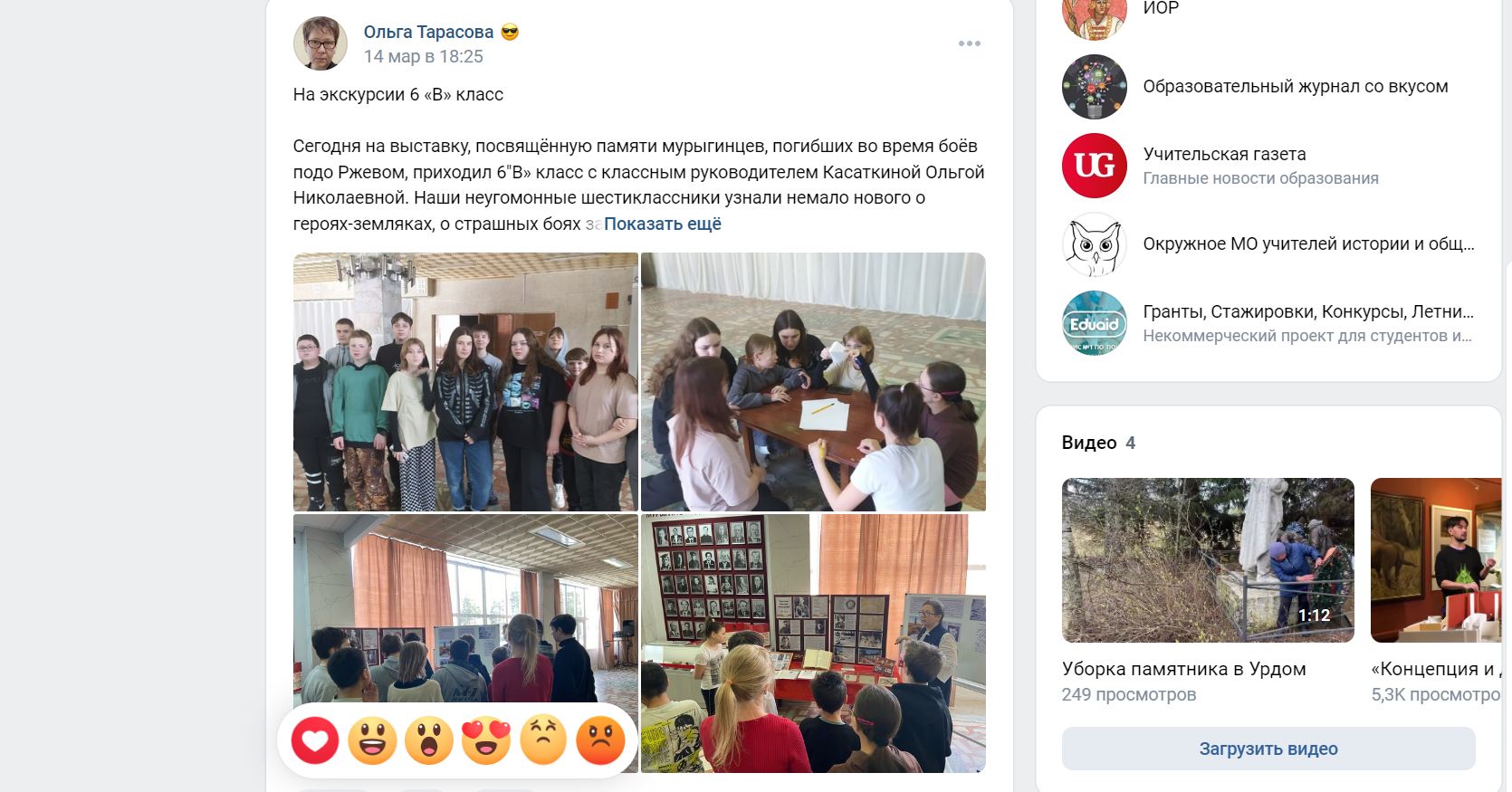 Волонтёры для музея
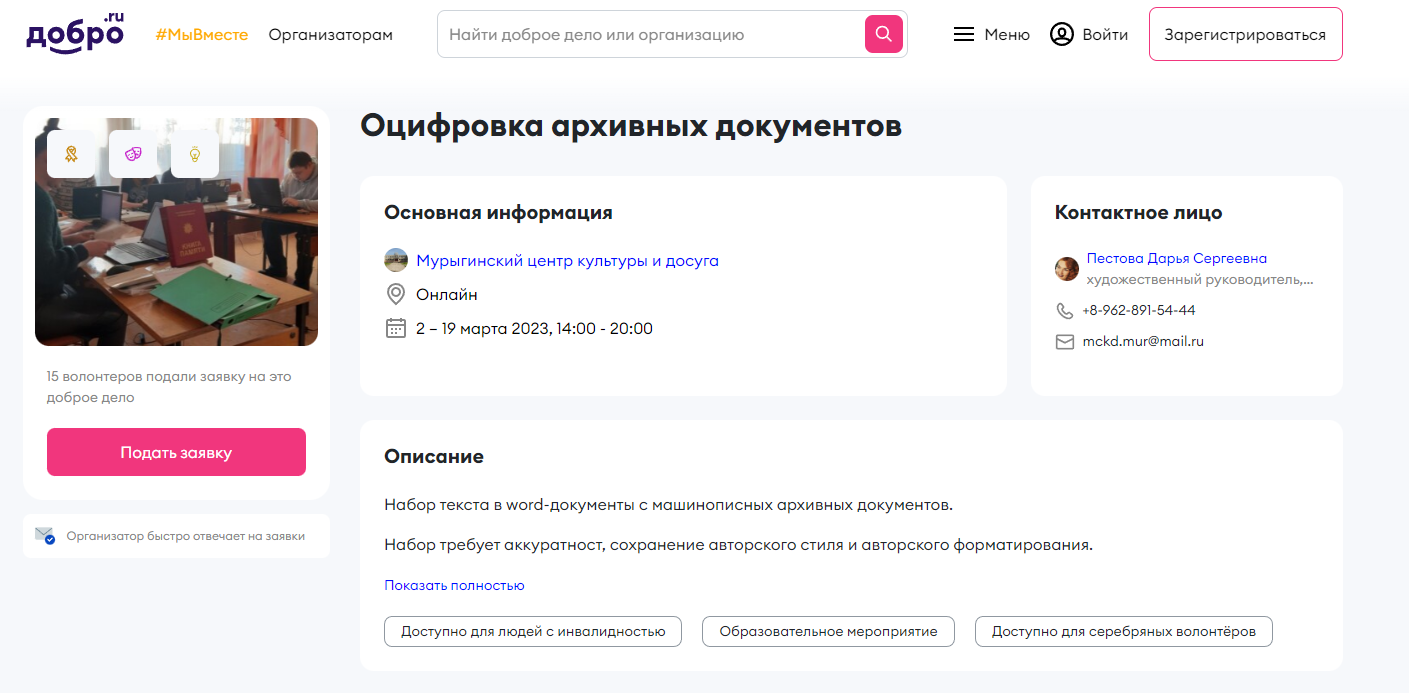 Облачные технологии
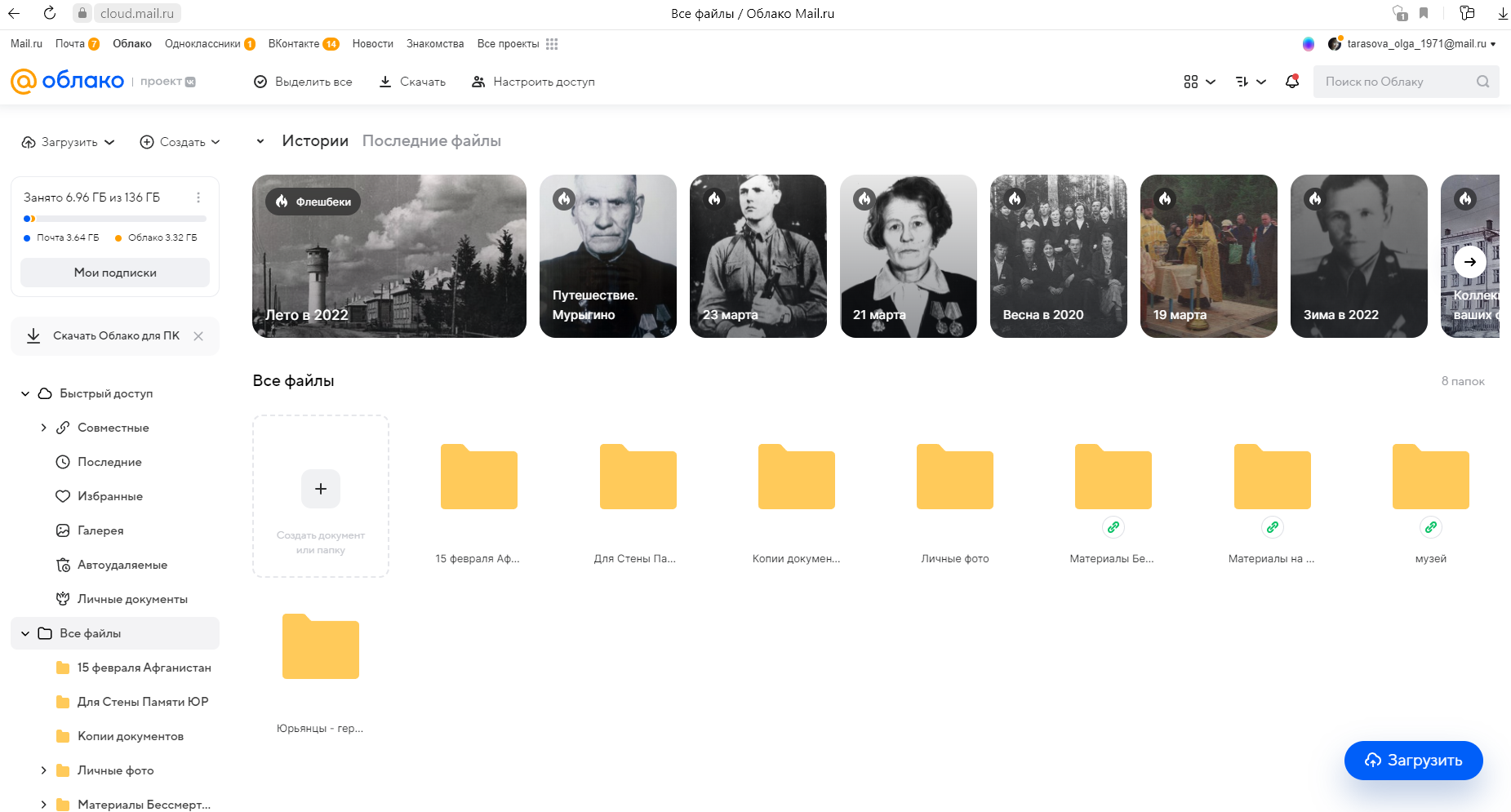 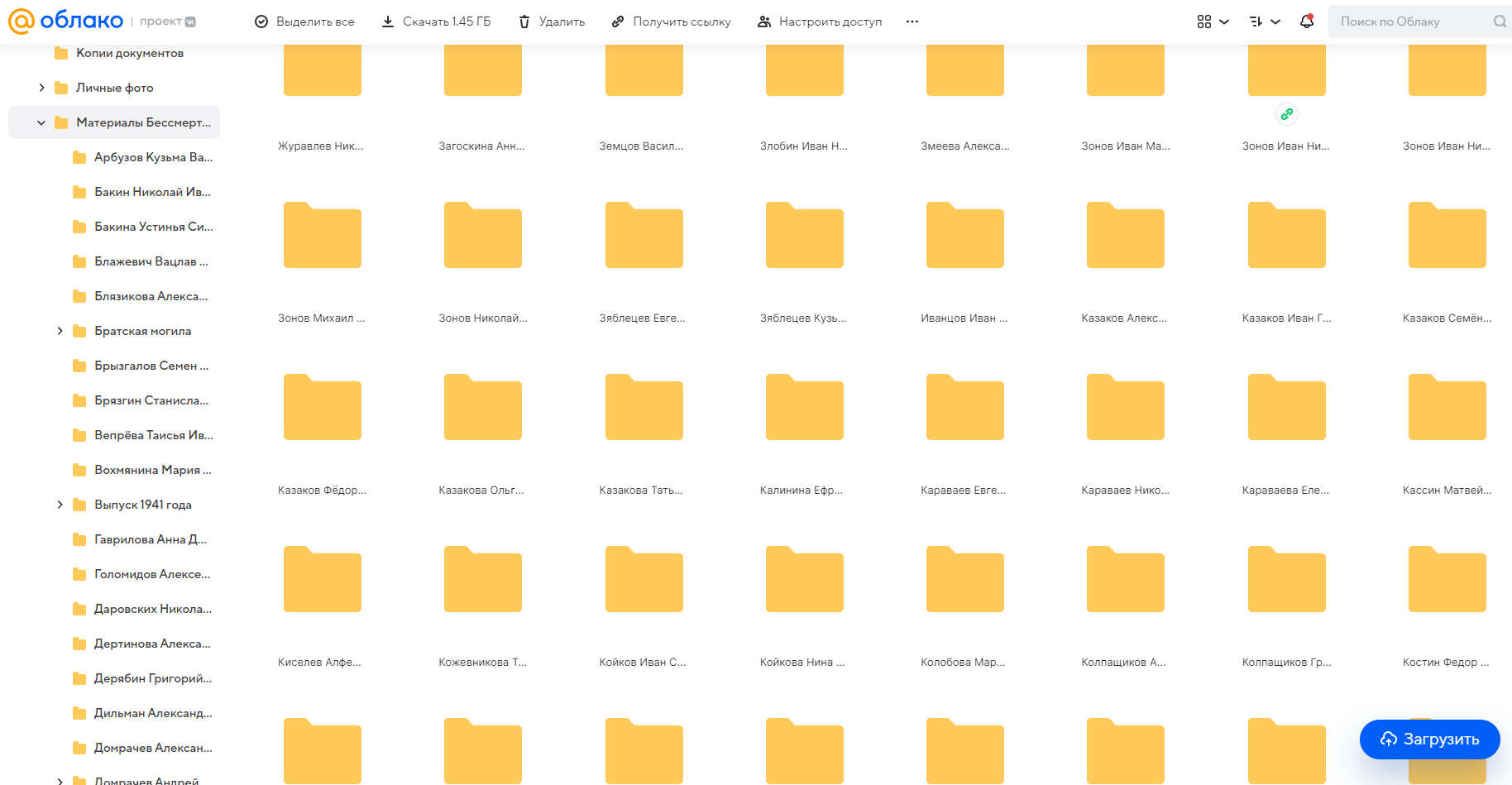 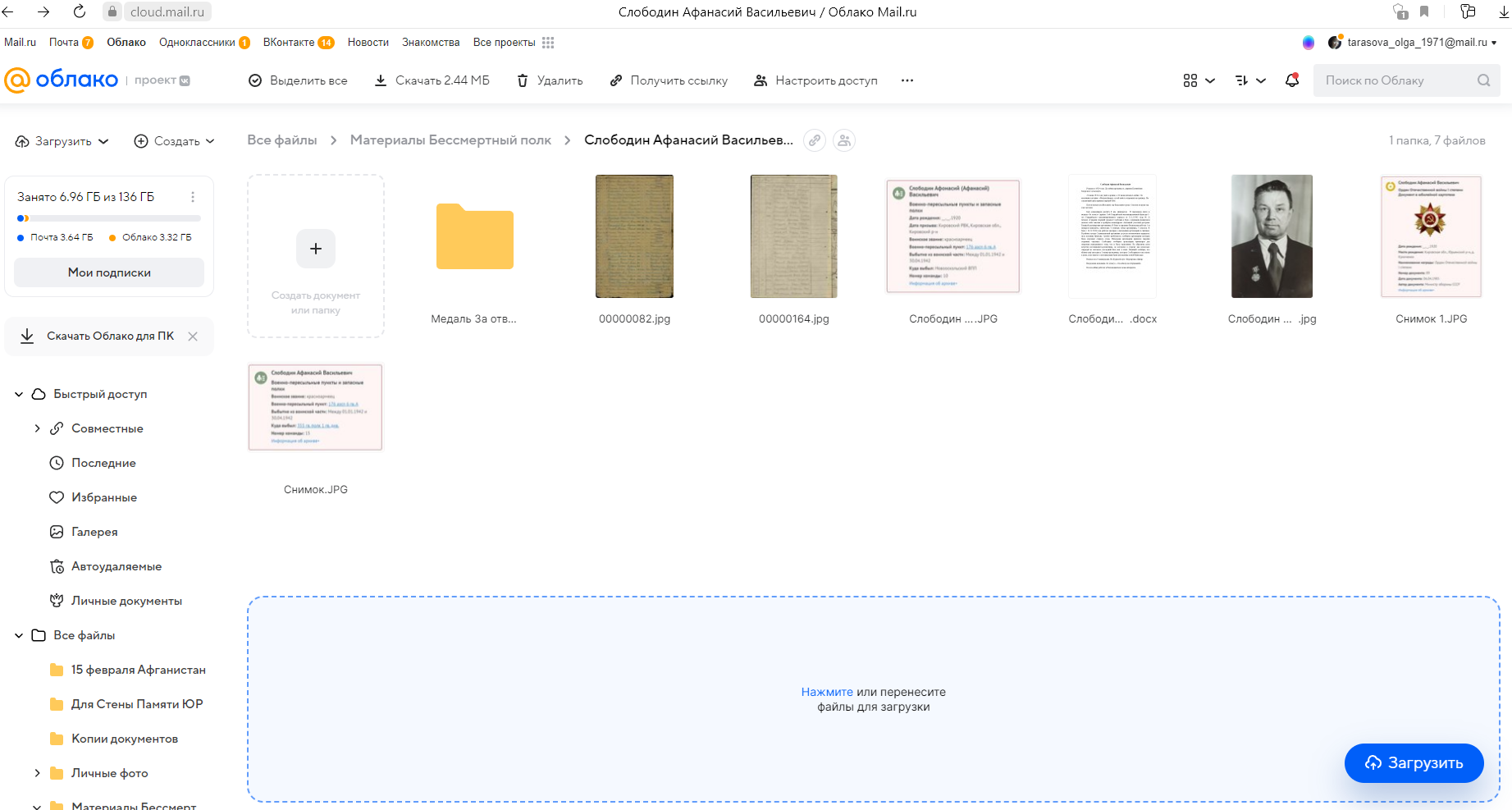 Задание по теме 
«Экономическое развитие России во второй половине 19 века»
9 класс
Задание группе 1: используя материалы сайта школьного музея, докажите, что с 1785 года по середину 1860-х гг. бумагоделательное предприятие  на реке Медянке было мануфактурой.

Задание группе 2: используя материалы сайта школьного музея, докажите, что к 1870 году бумагоделательное предприятие на реке Медянке стало фабрикой.

Задание группе 3: используя материалы сайта школьного музея, докажите, что  преобразования на бумагоделательном предприятии  на реке Медянке в 19 веке соответствуют понятию «промышленный переворот».
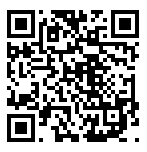 http://tarasovaolga.com.ru/fabrikoj-posyolok-vyros/
Для генерирования QR-кодов
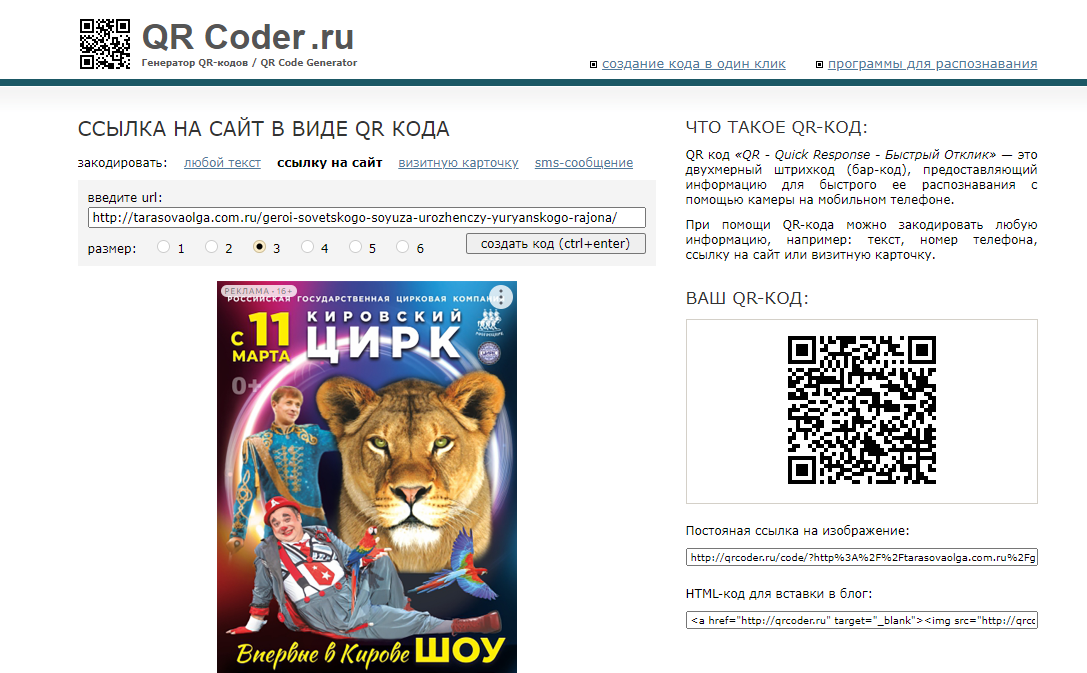 https://childdevelop.info/
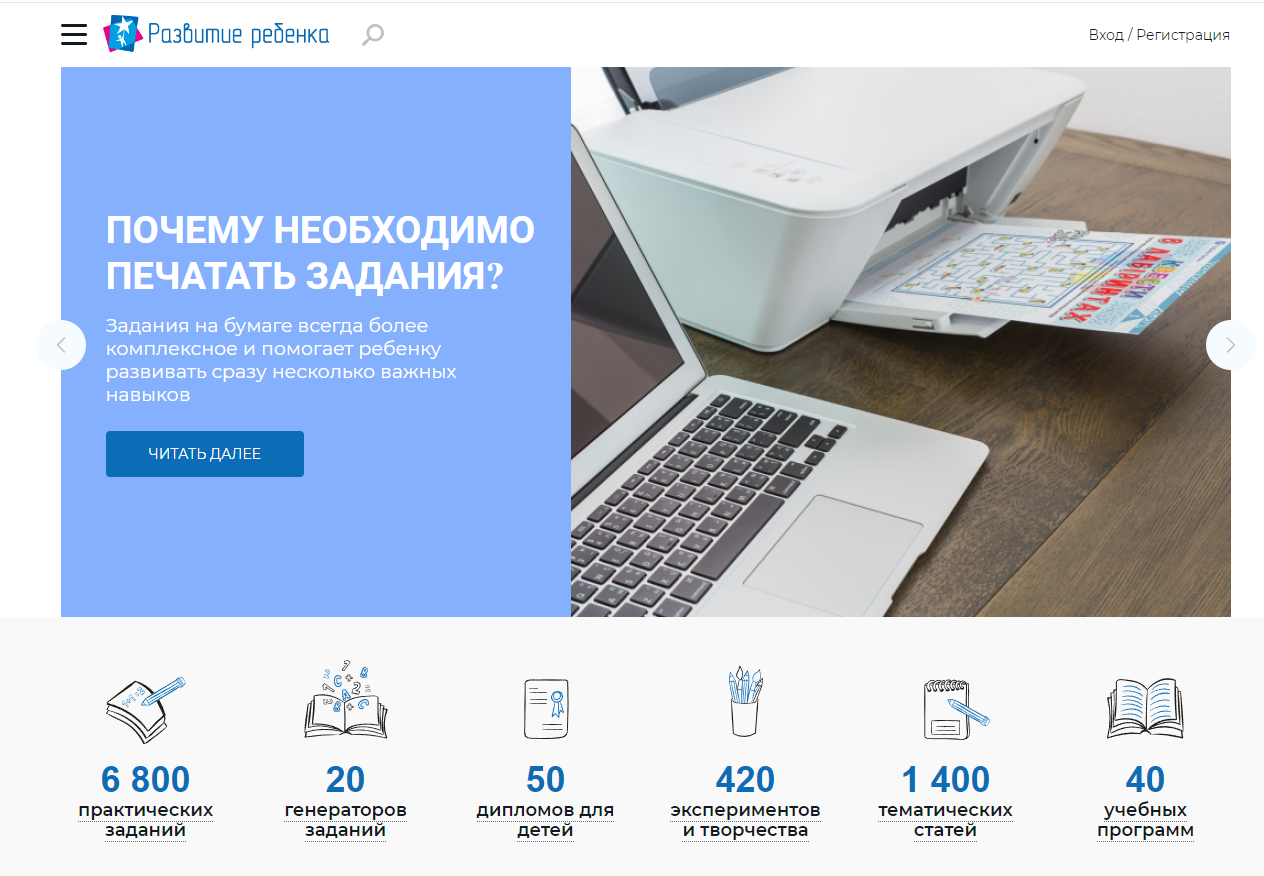 https://wordwall.net/ru/
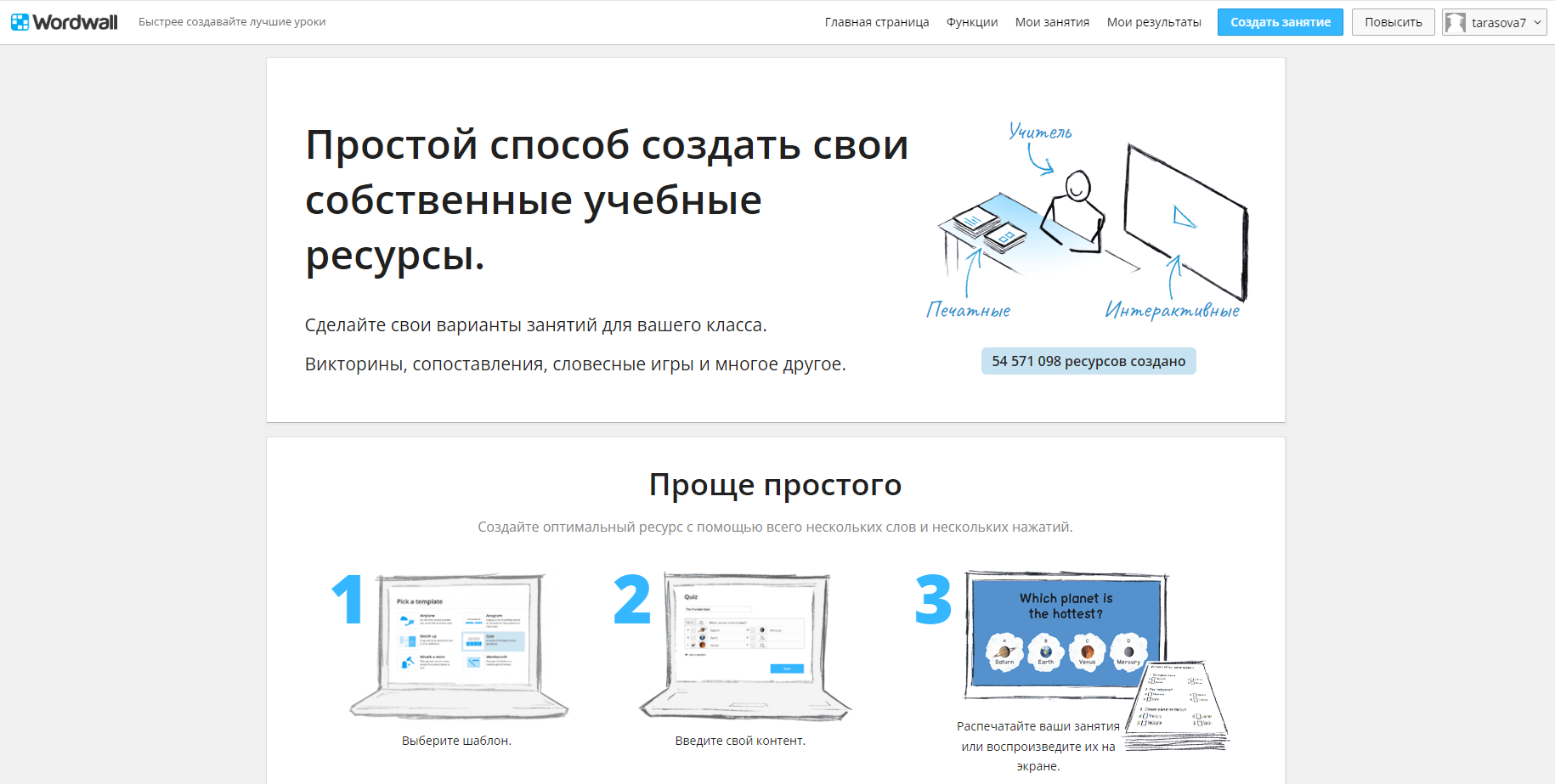 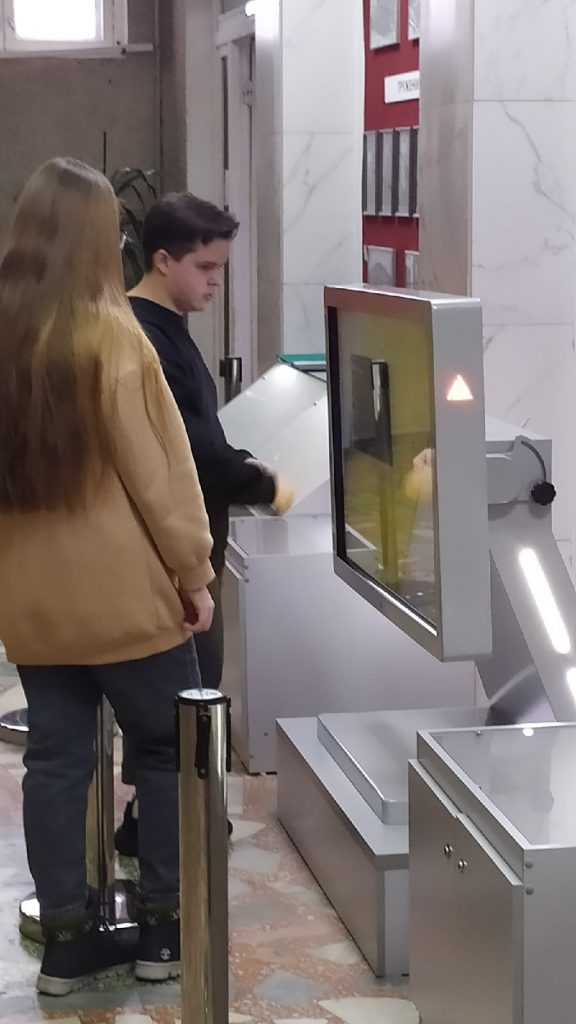 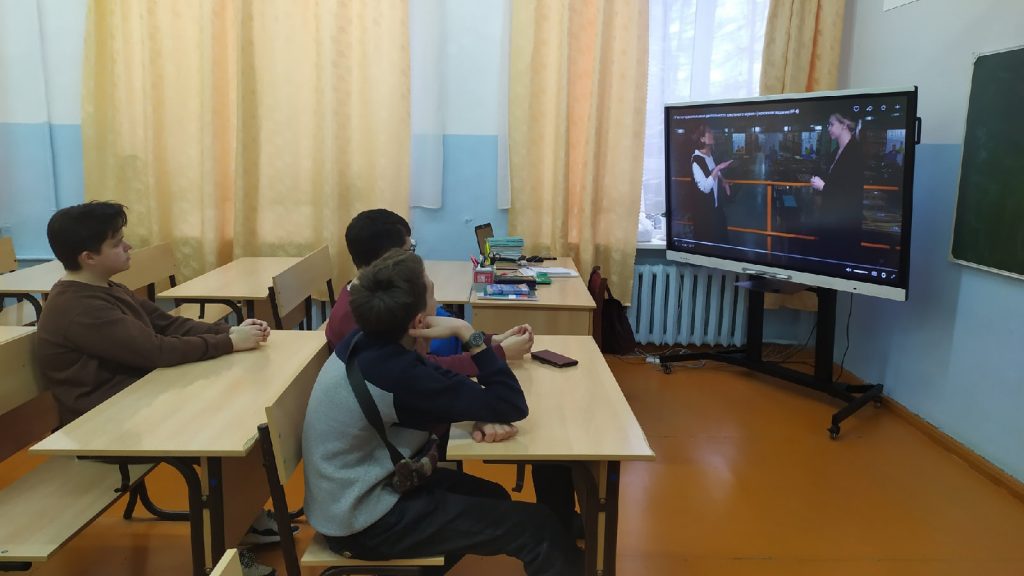 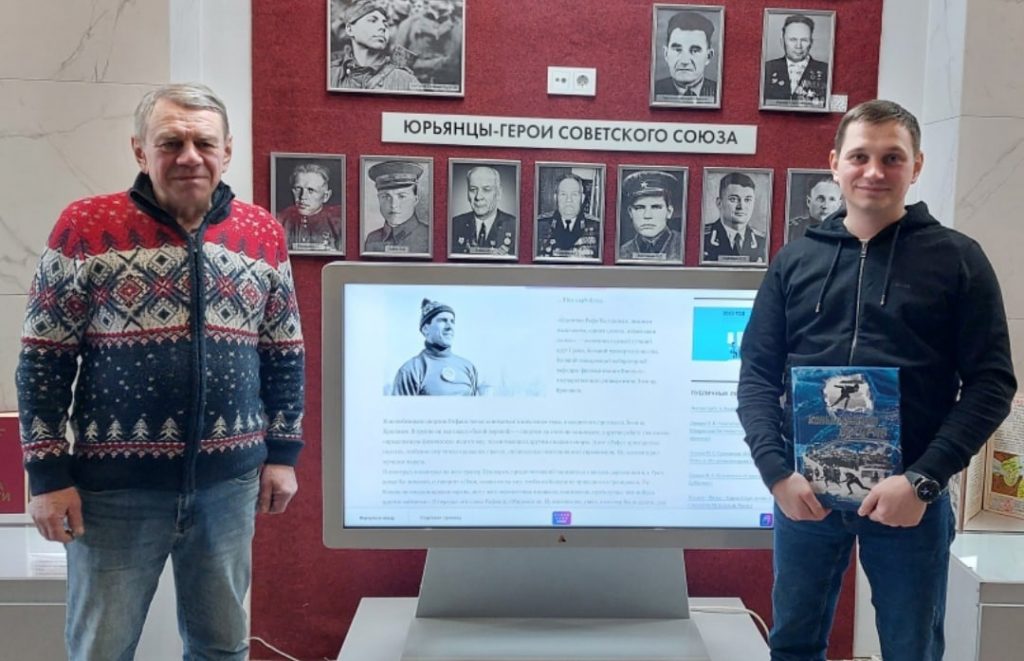 Техника решает всё!